Rigorous Social Studies Enhanced with Digital Tools
Vallarie Larson, M.Ed, NBCT
21st Century Program Facilitator
Annotation
The Value of Annotation (adapted from www.facinghistory.org)
A way of "talking to the text or image" and having a dialogue with yourself as you read and analyze
A way to slow down your thinking as you examine difficult sources, so you read and look more closely, "thoughtfully, mindfully, intentionally"
An opportunity to sort out the material: what you understand, what is still puzzling
A way to keep track of your thinking as you examine the source so you can revisit and use that thinking later, when you are discussing or writing
A chance to practice historical thinking skills of sourcing, corroboration, and contextualization


Annotating helps teachers SEE what students are thinking!
Annotating a PDF in OneNote
Insert a PDF or Picture into a OneNote page so students can annotate.
Click “Insert” then select “File Printout”
Right click on the picture or PDF and select, “Set as Background”
Annotating in Word
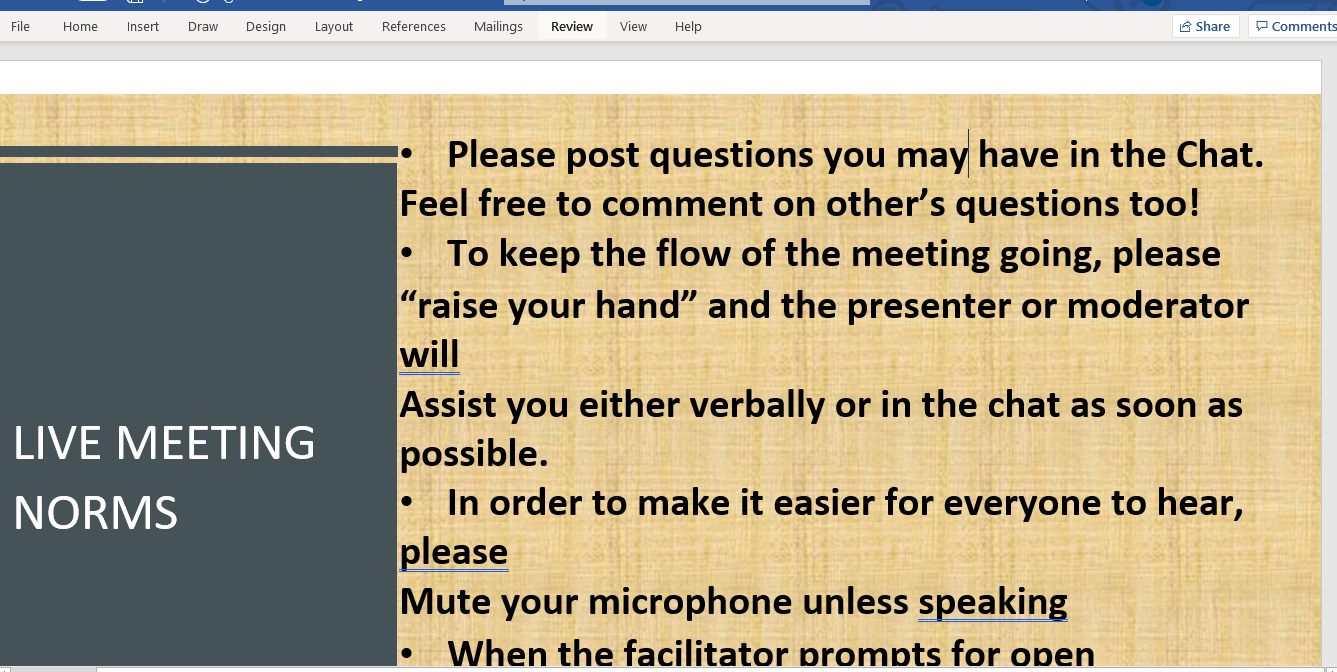 Click on “Draw” at the top of the page.
Students can annotate over the top of the word document and
add comments.
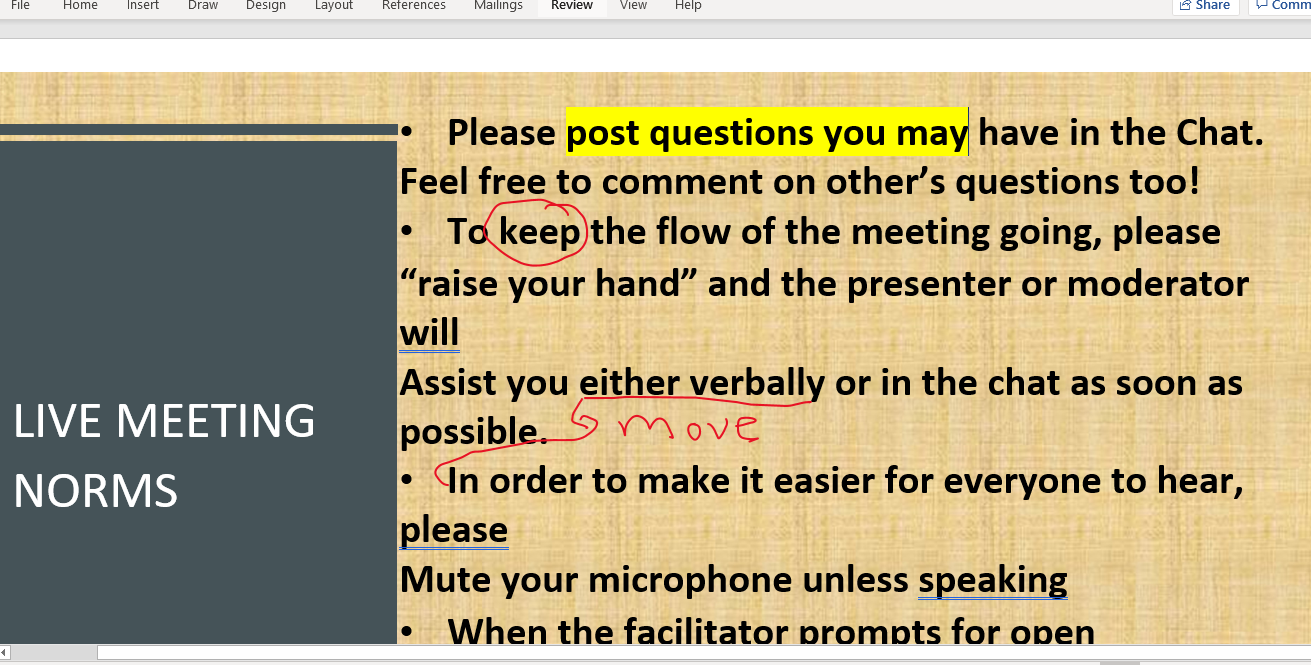 Students can also annotate in PowerPoint
Your Turn!
If you use class notebook (OneNote), try inserting a PDF into a notebook page.  
Open Word.  Try drawing and commenting over a document.
Open a PowerPoint presentation.  Try drawing over the PowerPoint.
Discuss
How could annotating improve student learning?
How would you use annotation in a remote and/or digital learning environment in your classroom?
What steps would you need to do to implement in your classroom?
Zoom-In
What is a Zoom-In?

The Zoom-In Strategy is an excellent way to encourage students to participate in document analysis in a new way. Zoom-In’s are images that have been manipulated so the students only see a portion of the image, rather than the whole thing at one time. Students often struggle to identify the nuances in art, details in a photograph, or historical significance of terms or images chosen by an author/artist/photographer/illustrator. Zoom-In’s highlight these nuances and with the use of guiding questions enable students to analyze primary sources in a new way.
NearPod for Zoom-In
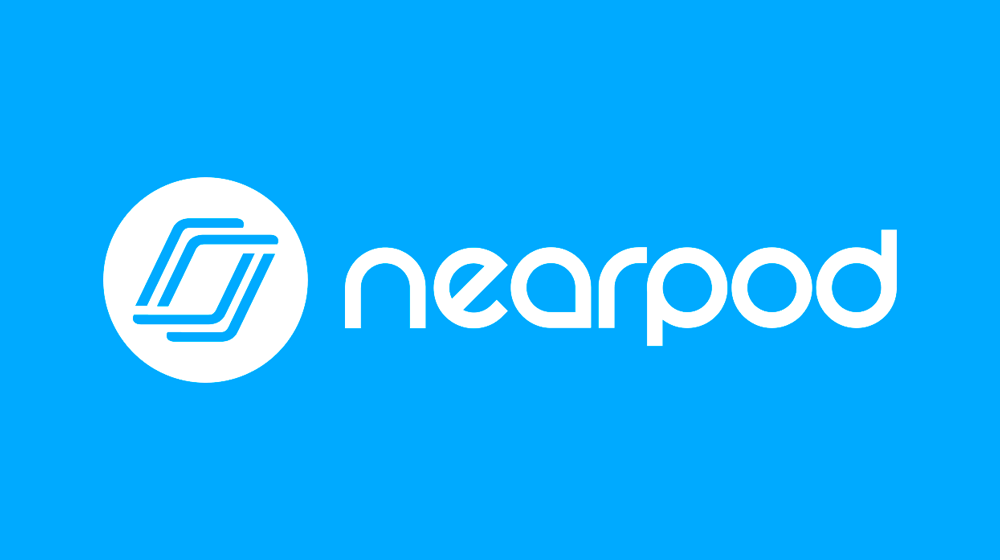 You may wish to use an additional device (phone) so you can have 2 screens.
Go to www.nearpod.com
Join Code:
Discuss
Forms for Analysis
Use Forms for picture analysis:
Manifest Destiny Analysis
Use Forms for OUTs:
Wagon Trains and the Forty-Mile Desert Out Source A
Wagon Trains and the Forty-Mile Desert Out Source B
Wagon Trains and the Forty-Mile Desert Out Writing Task
Use Forms for source-based lesson creation:
Industry & Progress
Discuss
Breakout Rooms for Discussion
Save the Last Word Article
In your breakout room, discuss the following
Divide into groups of 3 (one person is A, one person B, one person C)
A student reads one of their chosen quotes.
B & C discuss the quote, “What does it mean? Why might it be important?” 
A explains why you chose your quote
Repeat for person B & C
Breakout Rooms for Discussion
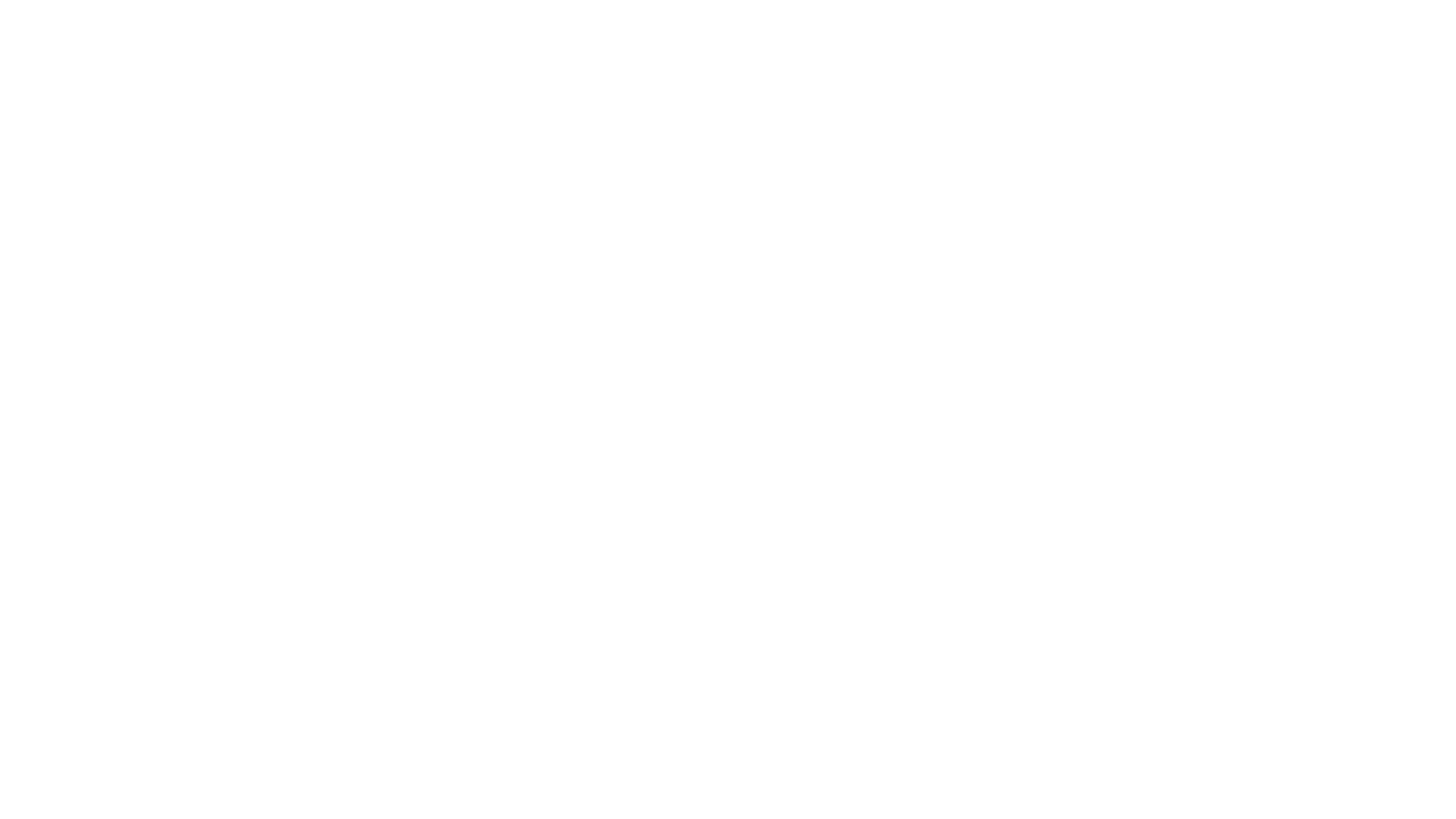 Additional Resources
Please follow this link for additional resources (including Microsoft tools resources)